MP719Z Správní právo II  1. přednáška - 23.9.2024
doc. JUDr. Soňa Skulová, Ph.D.
1
Správní právo II
Obsah přednášky:
Úvod do studia předmětu.  Informace o obsahovém zaměření předmětu.
 
Shrnutí poznatků k podmínkám a formám realizace veřejné správy z předmětu Správní právo I. Objasnění návazností na problematiku organizace veřejné správy. Vnímání veřejné správy jako systému. 

Vztah problematiky forem realizace veřejné správy k obsahu a předmětu úpravy správního práva procesního, a k oblasti přezkumu.
2
Definujte zápatí - název prezentace / pracoviště
Účel dnešní přednášky:
Přiblížit obsahovou náplň předmětu Správní právo II (dle programu přednášek), navazujícího na Správní právo I.    
Připomenout návaznost problematiky činnosti veřejné správy na oblast organizace veřejné správy, neboli podpořit celostní vnímání veřejné správy (VS jako systém).
Objasnit vztah problematiky činnosti veřejné správy k obsahu a předmětu úpravy Správního práva procesního (včetně  soudního přezkumu).
Prohloubit detailnější vnímání systému správního práva a jeho součástí, a jejich vzájemné souvislosti a vztahy. 
Rekapitulace hlavních poznatků k činnosti veřejné správy (z předmětu Správní právo I, resp. ze základů v Úvodu do studia veřejné správy) jako základ pro studium předmětu Správní právo II.

Neboli - upřesnit si, kde se nyní na mapě správního práva nacházíme, a co nás ještě čeká.
3
Správní právo II
Připomenutí: systém správního práva
(jako výsledek dlouhého vývoje) - vnitřní členění i vzájemná  provázanost (předpisů i norem).
                  
          Členění systému SP:

Organizační („KDO“) + Hmotné(„CO“) +  Procesní („JAK“)
                        a také SP trestní
     (jež disponuje specif. úpravou organizační, hmotné i  	procesní stránky).
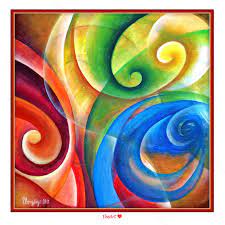 4
tu.
Z hlediska výuky předmětů, 
resp. pedagogického:
 
- SP I a SP II:  

= ve svém  souhrnu úprava obecných znaků a náležitostí organizace a činnosti (= organizační a hmotné právo) veřejné správy  zahrnují  
        tzv. obecnou část správního práva.

- Souběžně se SP II :
procesní část správního práva – předmět Správní právo procesní (SPP).

(Pozn.: některými autory řazeno k obecné části SP)
5
Následovat  bude (období Jaro 2025)
Správní právo III. 
                    = zaměřené na tzv. zvláštní část správního práva.

tj. právní úpravu vybraných odvětví veřejné správy.

A to „celostně“ - v aspektu organizačním, funkčním (činnosti) - v dané oblasti, včetně uplatňování odpovědnosti.
Současně budou zdůrazněny event. zvláštnosti procesní, oproti úpravě obsažené ve SŘ.

Výuka předmětů Správní právo I, II a III ukončena:
soubornou zkouškou – v VIII. semestru.
6
Definujte zápatí - název prezentace / pracoviště
Výuka předmětu Správní právo II            v následujících tématech
zahrnuje vedle poznatků a informací o formách realizace veřejné správy (druhy, znaky, vztahy),  v logické posloupnosti problematiku:

vázanosti, resp. „volnosti“ v činnosti SO (diskreční pravomoc, resp. správní uvážení, a neurčité pojmy), 
právních záruk ve veřejné správě (= rovněž specifický systém), včetně  zvnějšku vůči VS vykonávaných či uplatňovaných, včetně řešení vad vydaných aktů, a vad v postupu (přezkum uvnitř VS, a také soudní), 
uplatňování správně právní odpovědnosti, včetně správního trestání, 
 - a také  odpovědnosti za újmu materiální a nemateriální způsobené veřejnou správou.
                            (K tomu – srov. program přenášek).
7
Definujte zápatí - název prezentace / pracoviště
Systém správního práva – praktický pohled:
V předpisech správního práva upravujících výkon správy na jednotlivých úsecích – úprava v souhrnu propojuje všechny části správního práva.

Neexistuje však jednotná struktura právních přepisů, ani jednotný model úpravy. Nutno proto vědět, co (a event. kde) hledat, a co lze očekávat (včetně nedokonalostí).

Jednotlivé právní předpisy různě obsahově provázány – na základě struktury správního práva (srov. problematiku pramenů správního práva  -  srov. 2.přednáška v  SP I), a požadavku ucelenosti úpravy.
  
+ úprava reflektuje či nastavuje vztahy s předpisy jiných odvětví; zejm. a specificky s ústavním právem – jež nastavuje základy organizace a realizace VS, a také úst. chráněná práva a svobody.
8
Zápatí prezentace
Systém správního práva – praktický pohled:
Tedy:  pro výkon veřejné správy,  v  příslušných oblastech (dle věcné působnosti, resp. odvětví) - v rámci předpisů (klasicky zákonů) zařazeny normy upravující:
- organizační strukturu, - vztahy k jiným správním orgánům, 
- okruh působnosti (věcné, územní, někdy také osobní, - podmínky způsob uplatnění pravomoci, resp. činnost jednotlivých správních orgánů (různé kombinace různých součástí pravomoci, včetně event. kontrolní, dozorové, sankční), 
povinnosti a oprávnění dotčených osob („veřejná subjektivní práva“) v příslušné oblasti,
otázky odpovědnosti za porušení povinností (správní trestání), 
a také - procesní postupy při výkonu veřejné správy, resp. jejich specifika (zprav. se subsidiární působností správního řádu /s výjimkou některých oblastí/).
struktura zpravidla doplňována, resp. konkretizována prováděcími předpisy (nař.vl., vyhláškami ministerstev,…) 
         + ve více oblastech působnost práva EU, resp.mezinárodních smluv.
9
Zápatí prezentace
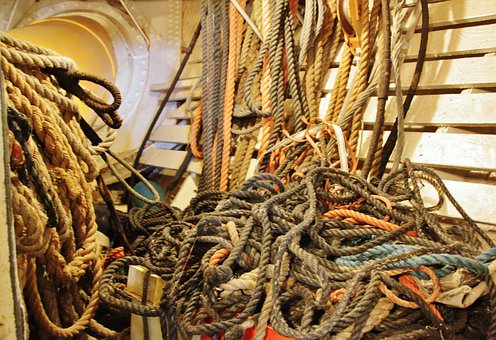 Příklad  struktury zákonné úpravy:
Z oblasti správy živnostenské
- Zákon č. 455/1991 Sb., o živnostenském podnikání   (živnostenský zákon) - obsah:
Část první – Všeobecná ustanovení
Část druhá – Druhy živností
Část třetí – Rozsah živnostenského oprávnění
Část čtvrtá – vznik, změna a zánik ž.oprávnění a živnostenský rejstřík
Část pátá – Živnostenská kontrola a přestupky
Část šestá – Společná, přechodná a závěrečná ustanovení,
a také:
- Zákon č. 570/1991 Sb., o živnostenských úřadech.
+ řada zákonů upravujících podmínky činnosti v rozmanitých oblastech.

Otázky: Lze ze znění tohoto zákona zjistit: -Kdo vykonává působnost Živnostenského úřadu ČR ? - Kde sídlí obecní a krajské živnostenské úřady? - Podle jakých pravidel probíhají rozhodovací procesy u těchto úřadů? - Čím se řídí postup jimi prováděné kontroly, a ukládání sankcí? A další…
10
Zápatí prezentace
Nyní ve Správním právu II:
obsahově navazujeme na Správní právo I 
  
- a to v jeho části zaměřené na organizační stránku  veřejné správy (v přednáškách 1.- 8.),
tedy na“statickou“ stránku veřejné správy (- řešení otázky KDO vykonává veřejnou správu, jaké je její uspořádání/ - pojmy:  subjekty VS, vykonavatelé, vztahy uvnitř VS, …
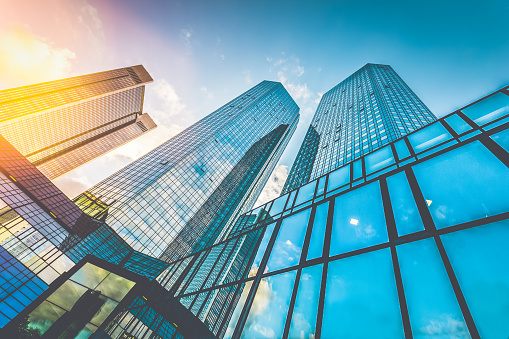 11
dále navazujeme na Správní právo I
v problematice činnosti (realizace) veřejné správy (přednášky 9. – 13.), resp. funkčního pojetí veřejné správy = “dynamické“ stránky veřejné správy“(tj.“CO“ veřejná správa vykonává)  
          -  rovněž obsahově strukturované.
 
Souběžně probíhá výuka
Správního práva procesního:
  
 Formy činnosti VS (k tomu podrobně - 10. přednáška ze SP 1 ) 
   nacházejí odraz (ne zcela adekvátní či úplný) v  úpravě procesu rozhodování VS, resp. ve správním právu procesním („SPP“), resp. v nastavení formalizovaných postupů.

   Zde tedy - formy činnosti již v zákonném pojetí, a také  nastavení.
12
Definujte zápatí - název prezentace / pracoviště
Správní právo procesní
Jde o  tzv. užší pojetí SPP  =  kam již nezařazujeme postupy při vydávání normativních aktů, a vnitřních aktů (ať již normativních, či individuálních). 
/k tomu více - 1. přednáška ze  SPP/. 

Tomuto pojetí odpovídá v podstatě rozsah působnosti správního řádu, resp. příslušné formy obsažené ve správního řádu. 

SPP - zahrnuje procesní stránku příslušných forem realizace VS, včetně přezkumu (v rámci VS), 

a navazuje také problematikou přezkumu ve správním soudnictví, a potřebných předpokladů a návazností.
_____________________________________
POZN.:Programy přednášek ve SPP a SP II
                          -  obsahově koordinovány.
13
Definujte zápatí -
Formy činnosti veřejné správy - odraz ve správní řádu       (z.č. 500/2004 Sb., ve znění pozdějších předpisů) („SŘ“):
Jde o formy vnější, a to:
              - jednostranné (tj. správní orgán vůči adresátům),    	                                          	 - dvou- a vícestranné. 

SŘ upravuje jejich procesní stránku, včetně přezkumu uvnitř VS.

Projev vrchnostenské správy, tedy vždy s prvkem (veřejno)mocenským   

S tím spojena vázanost principem legality a dalšími zásadami – principy výkonu veřejné moci. 
(k zásadám - přednáška 11. v SP I – bod 3.).
Formy činnosti veřejné správy - odraz ve správní řádu
Jednostranné =  správní akty:

	a) individuální (konkrétní) – postup přijímání a vydávání rozhodnutí ve  správním řízení (část II. a III. SŘ),
              a také postup u některých tzv. jiných úkonů (dle části IV. SŘ),
 
	 b) smíšené – jako opatření obecné povahy (část VI.SŘ).  

      (POZN. faktické úkony, resp. bezprostřední zákroky – postup není v SŘ, avšak působnost základních zásad činnosti – část I. SŘ) 

         2. Dvou či vícestranné  - Veřejnoprávní smlouvy - v SŘ (část V. SŘ)
Mimo procesní režim SŘ:
Vnitřní (interní)  právní formy realizace:

interní normativní akty (akty řízení, interní instrukce, metodické pokyny, apod.), 
interní individuální akty  (individuální služební akty, individuální pokyny, apod.).
-------------------------------------------------------
A také neprávní formy, tj. nemající přímých právních důsledků /účinků…
Princip legality jako obecný princip a základ
Požadavek zákonného ( resp. v některých případech ústavního) základu, resp. úpravy veřejné správy:
v oblasti organizace VS, resp. institucionální (subjekty, vykonavatelé – založení, stanovení působnosti), včetně vnitřní  struktury a vztahů,
v oblasti činnosti (realizace), resp. funkčním aspektu VS  (založení pravomoci, forem realizace, jejich znaky, úprava oprávnění a povinností, vztahů, záruk legality, včetně ochrany subjektivních práv,  kontrola VS (včetně kontroly ze strany soudů), administrativní dozor, uplatňování odpovědnosti, správní trestání),
     se specifickou částí procesní – upravující formalizované postupy, postavení subjektů, průběh procesu, výstupy, opravné a přezkumné prostředky, exekuci,
                   a oblast soudního přezkumu.
17
Definujte zápatí - název prezentace / pracoviště
Princip legality jako společný základ
Event. nedostatky, resp. vady se mohou projevit ve všech uvedených oblastech, mají různé právem předvídané důsledky, a odpovídající postupy a formy řešení (a to v zájmu veřejném a/či v zájmu dotčených osob). 
U správních aktů je specifickým prvkem tzv. presumpce správnosti. (Přehledově tato problematika – viz SP I - přednáška č.10 – oddíl 5).

Uvedená oblast bude konkrétně pojednána v souvislosti s jednotlivými projevy veřejné správy, resp. formami realizace, a také záruk zákonnosti, a v rámci odpovídajících procesních postupů, včetně přezkumu, a to také soudního 

– v potřebných souvislostech v rámci Správního práva II a Správního práva procesního.
18
Definujte zápatí - název prezentace / pracoviště
Toť zatím vše ke dnešnímu tématu….
Děkuji za pozornost, a přeji do nového semestru úspěšné a přínosné studium předmětů správního práva.

Literatura:
PRŮCHA, Petr. Správní právo: obecná část. 9., doplněné a aktualizované vydání. Učebnice Právnické fakulty MU. Brno: Masarykova univerzita, 2024. ISBN 978-80-280-0503-0.

a event. další doporučené učebnice v částech věnovaných  pojednávanému spektru témat (více možných pojetí a přístupů, resp. poněkud odlišná terminologie).
19
Definujte zápatí - název prezentace / pracoviště